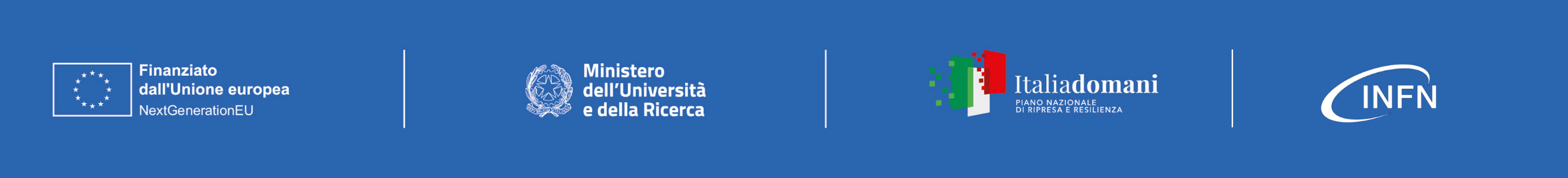 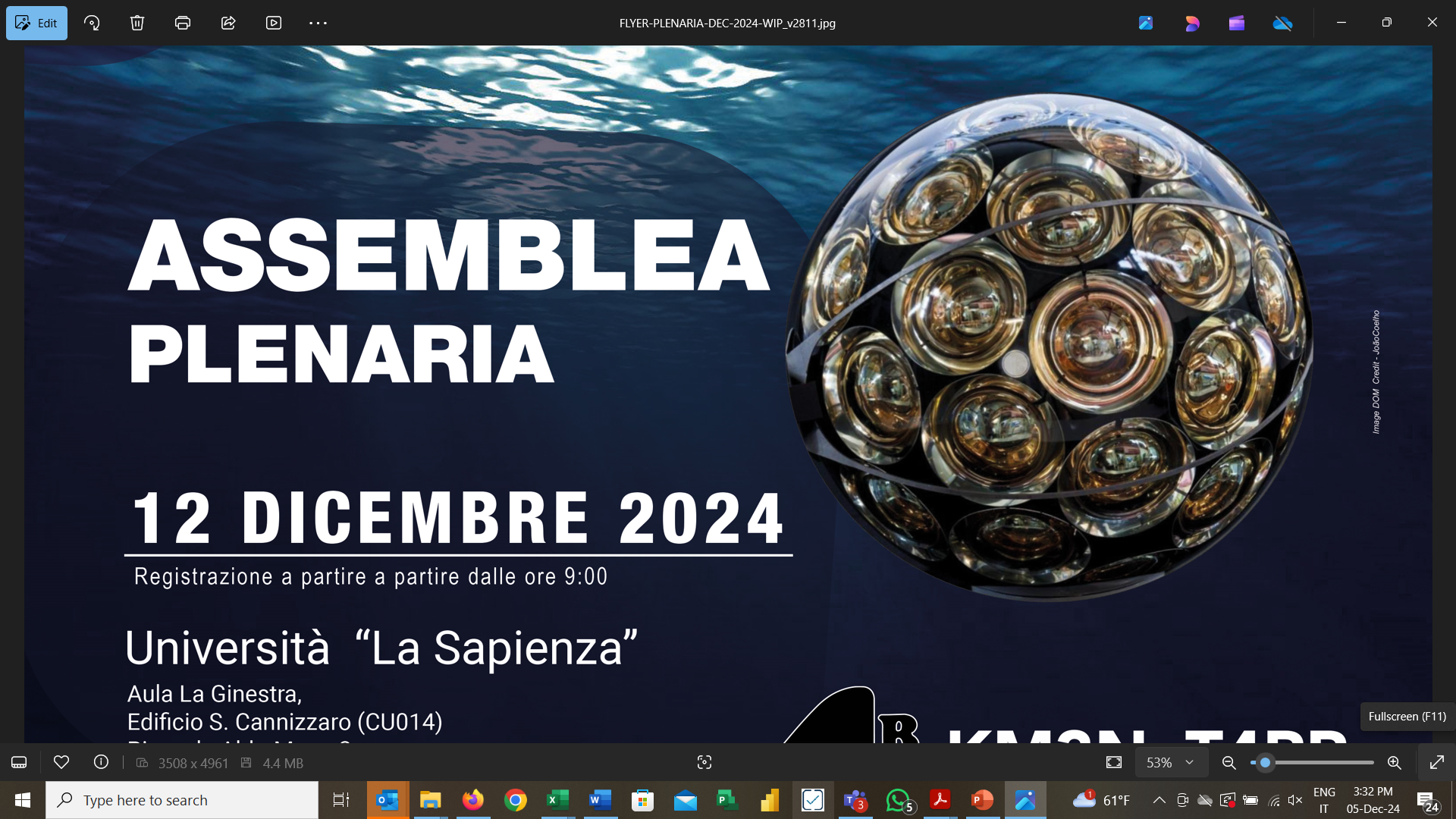 KM3NeT4RR
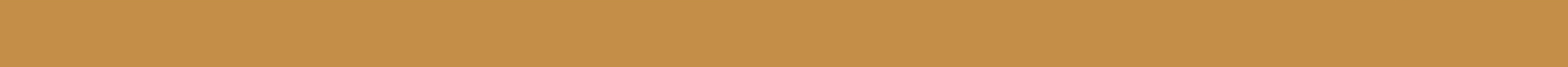 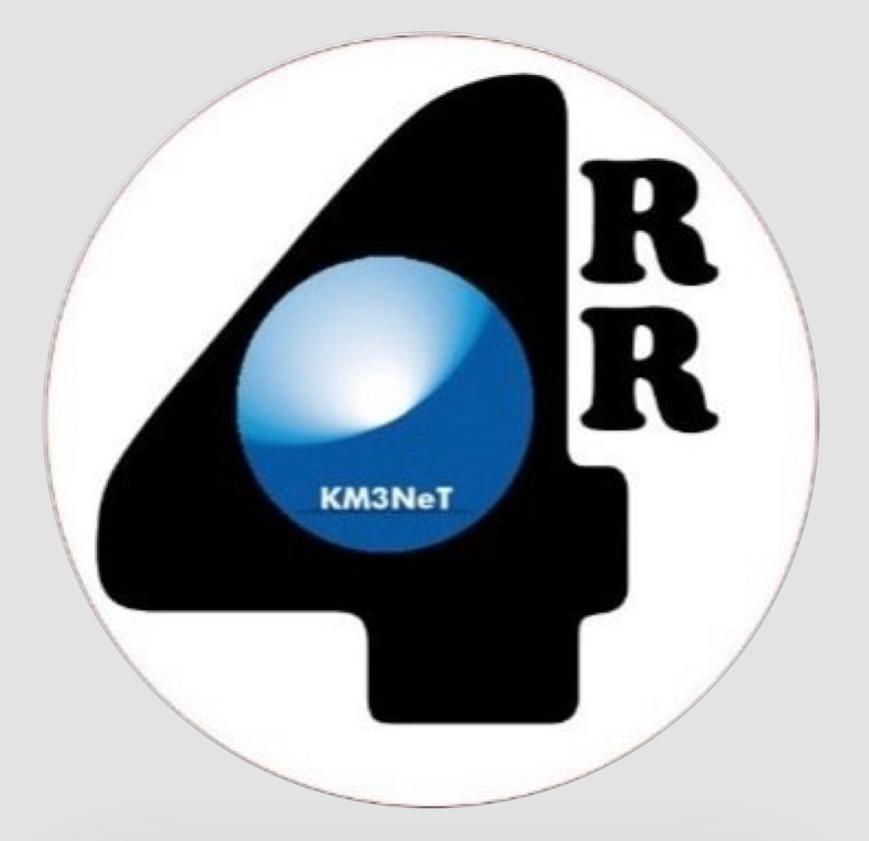 Missione 4 • Istruzione e Ricerca
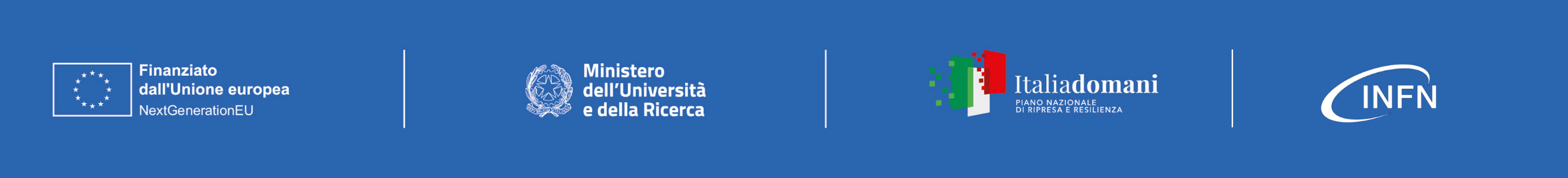 PIANO DI EVENTI DI PROGETTO KM3NeT4RR – ANNO 2025 (WIP)
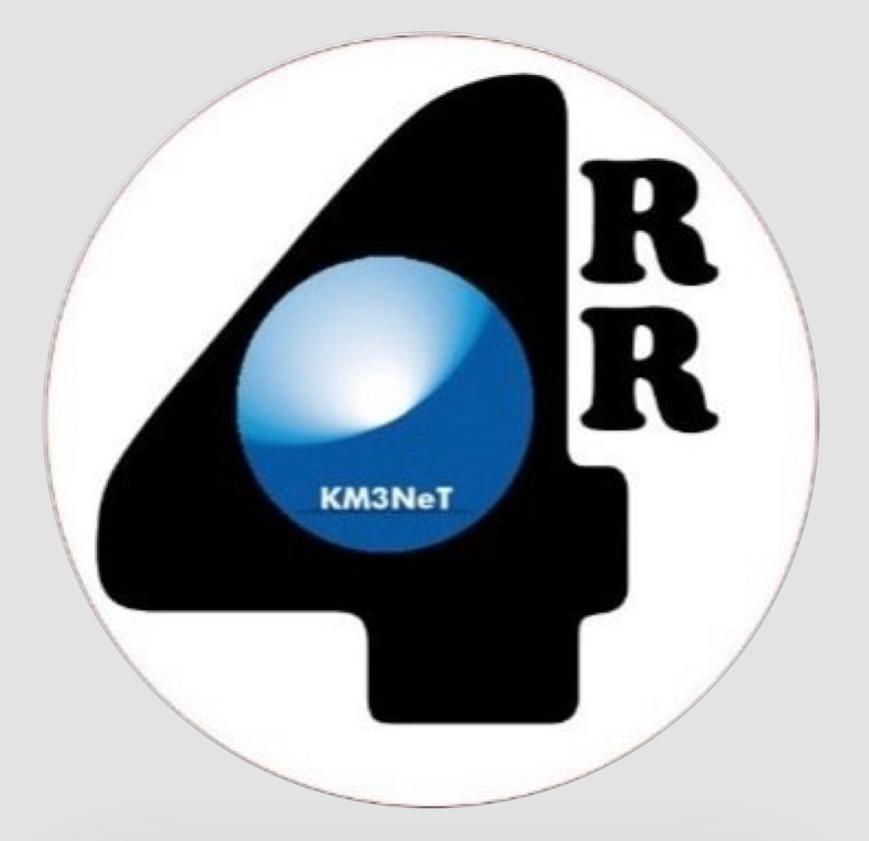 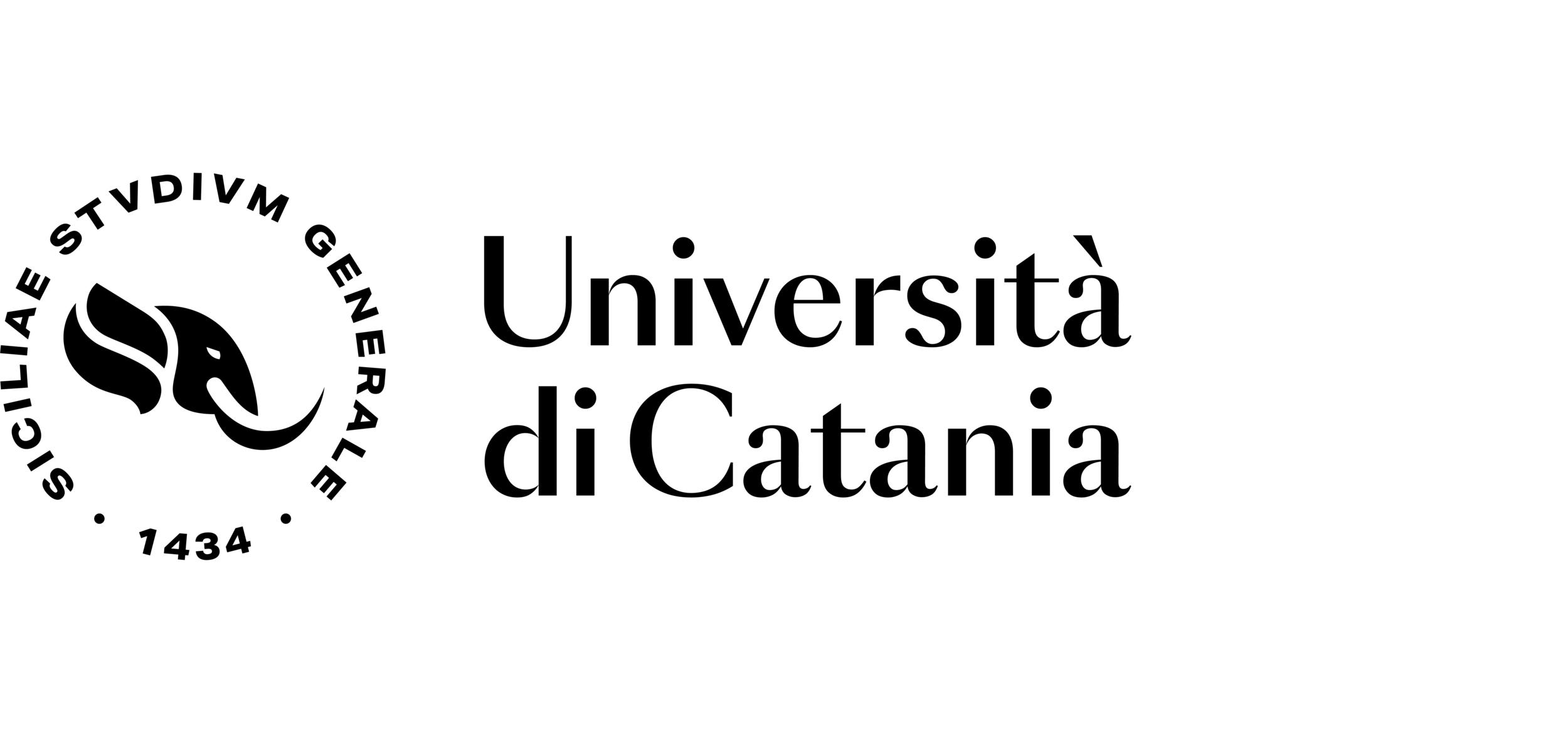 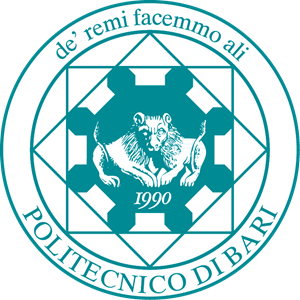 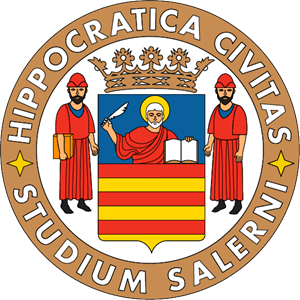 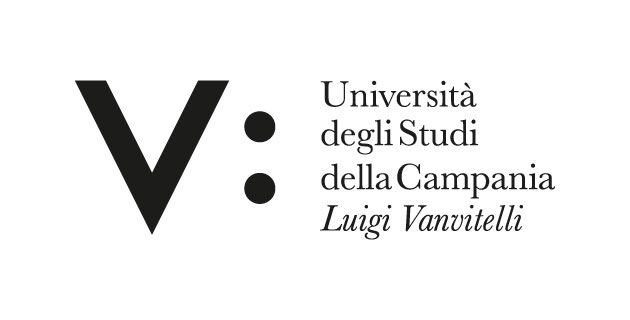 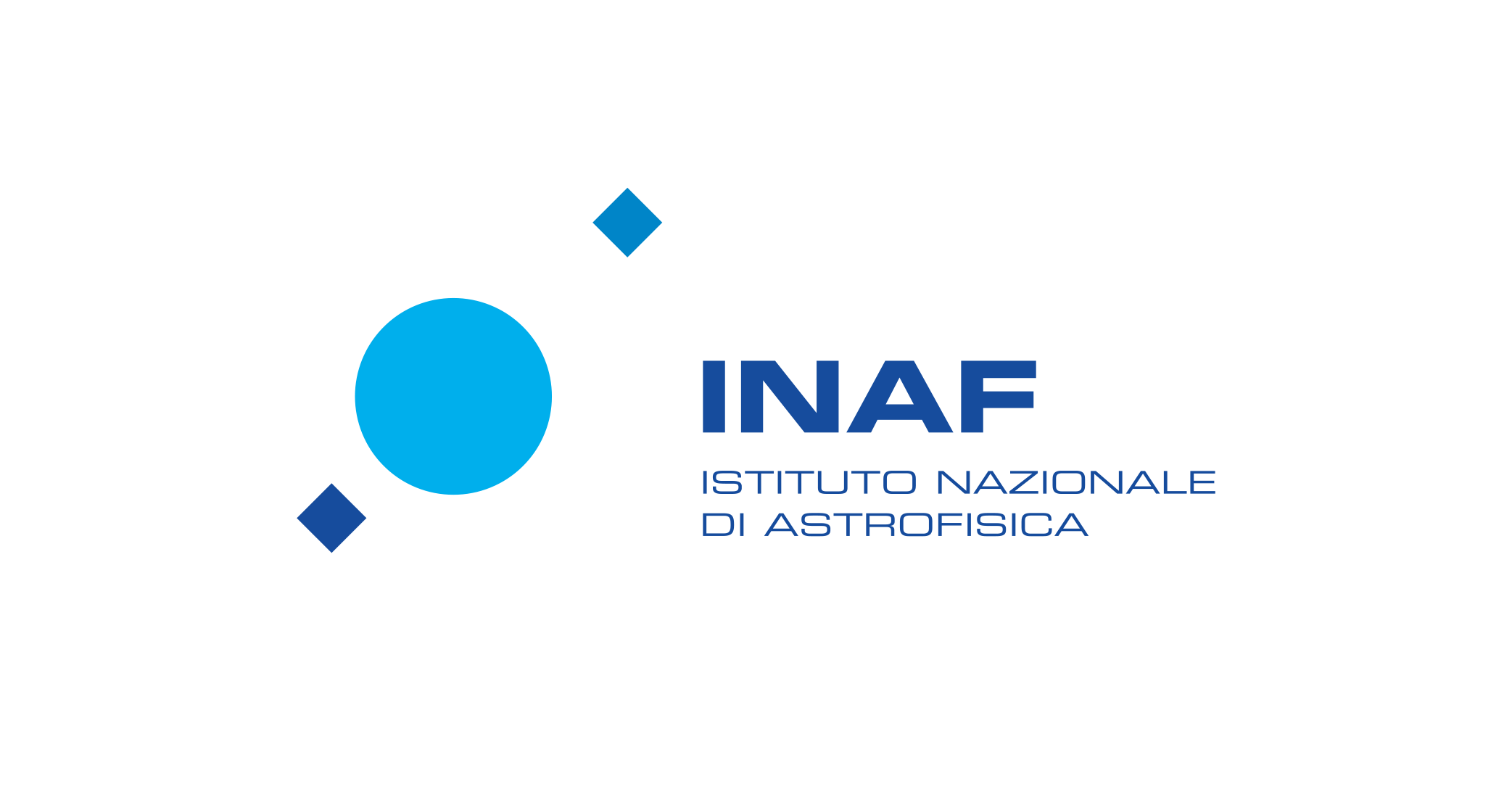 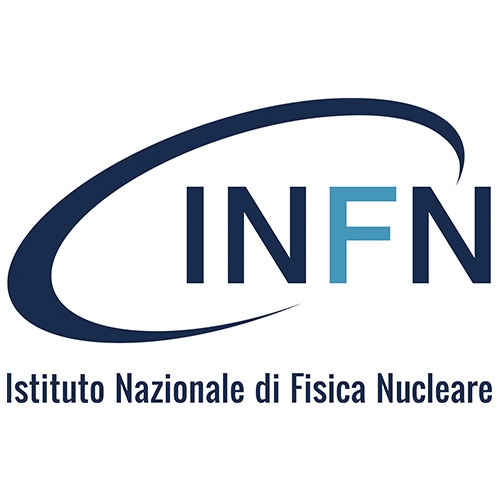 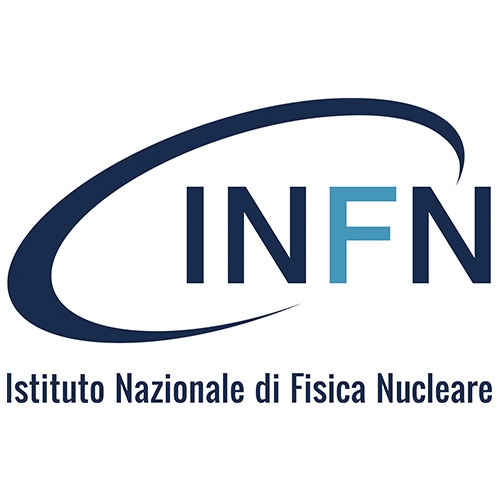 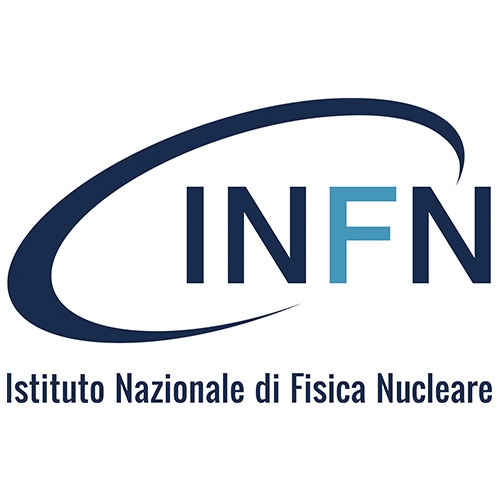 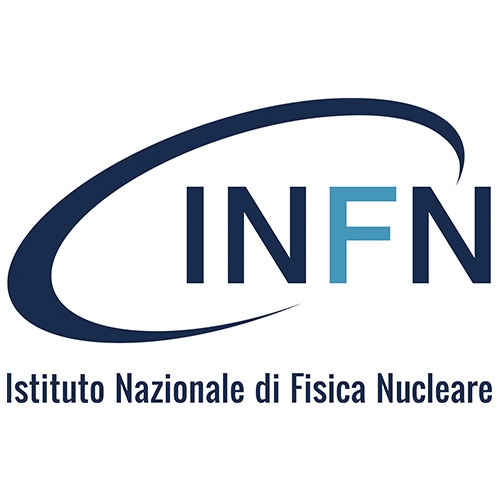 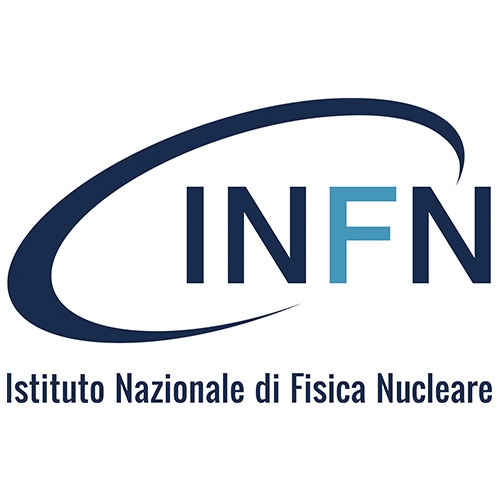 21/01

INFN-CTUNI-CT DFASeminario+InaugurazioneIntegration Lab
xx/04

INFN-BOSeminario+Inaugurazione Integration Lab
14/05

UNI-VANVIT
INFN-NASeminario+InaugurazioneIntegration Lab
xx/06

INFN-BA
POLI-BASeminario+InaugurazioneIntegration Lab
xx/07

INAF-OaCTSeminario+InaugurazioneRadioscopio Noto
8-19/09

UNI-SASeminario+InaugurazioneIntegration Lab
16-31/10

INFN-LNSCongresso con fornitori
+
Inaugurazione Integration Lab Porto CT
24-28/11

KM3NeT4RRInaugurazioneShoreStation Portolpalo
+
Chiusura Progetto
Gennaio
Febbraio
Marzo
Aprile
Maggio
Giugno
Luglio
Agosto
Settembre
Ottobre
Novembre
Dicembre
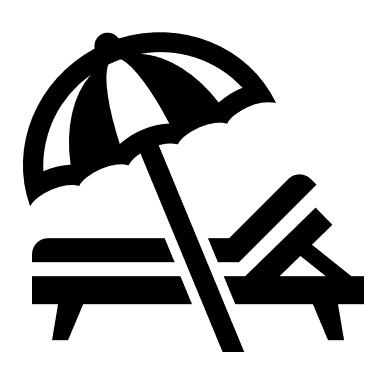 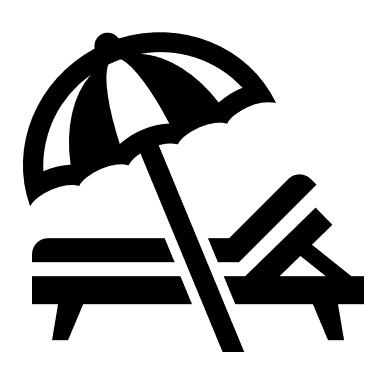 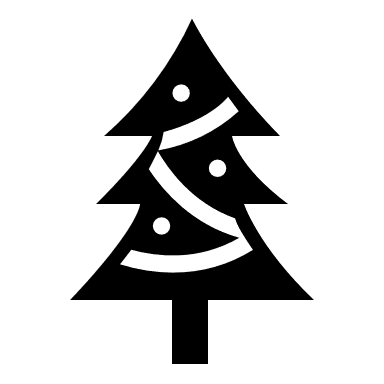 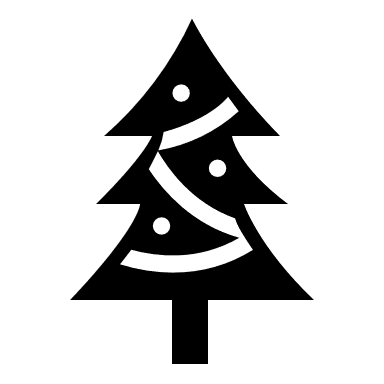 Seminari
xx/02 UNI-NA
xx/03 UNI-GE
Da 27/01 a 31/01
CollaborationMeeting
Da 23/06 a 27/06
CollaborationMeeting
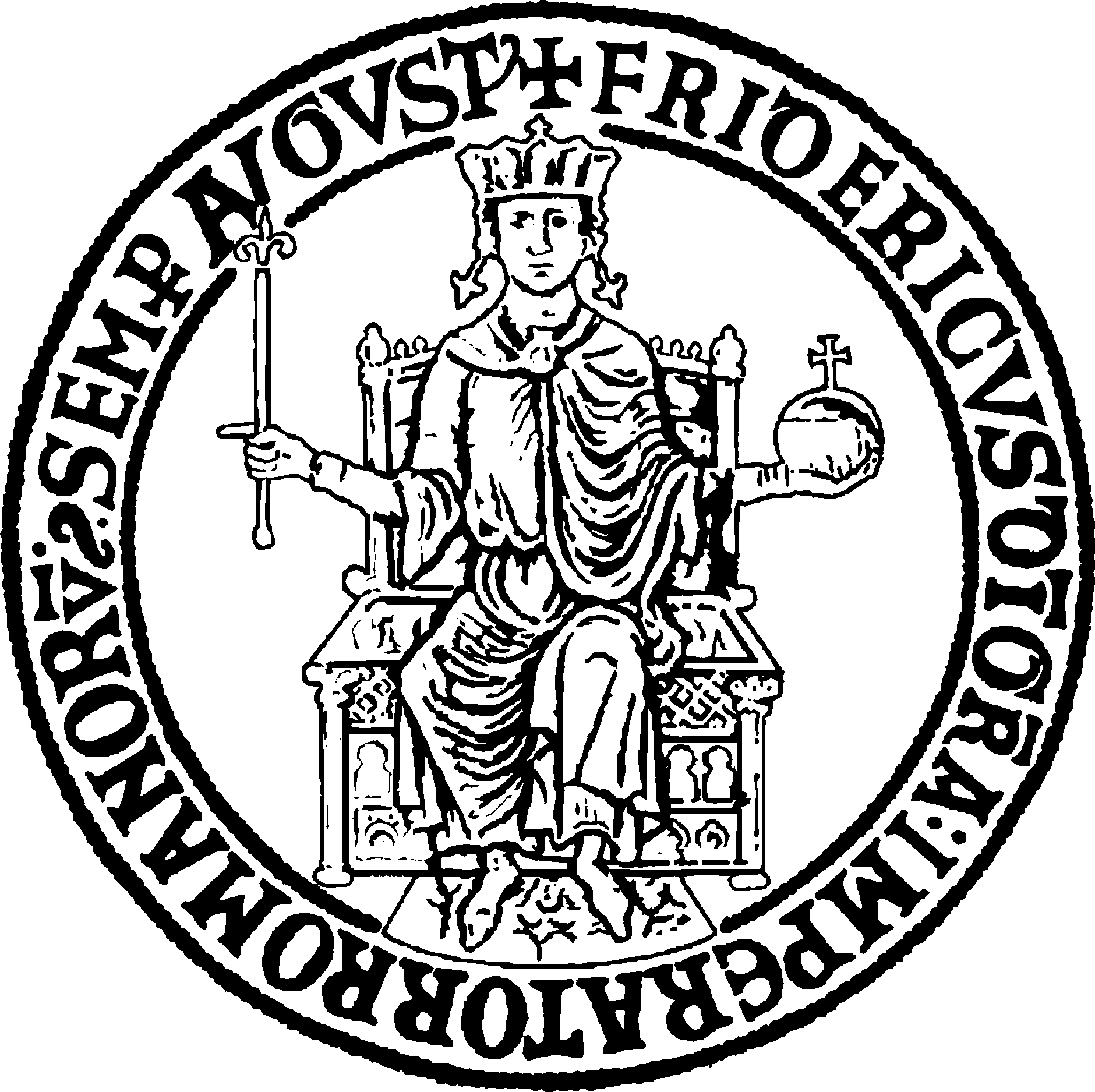 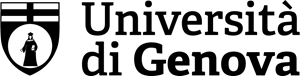 PUBBLICAZIONE RIVISTA
Conferenza stampa internazionale
Conferenza stampa nazionale
Conferenze stampa localiin contemporanea in tutte le UO
Missione 4 • Istruzione e Ricerca
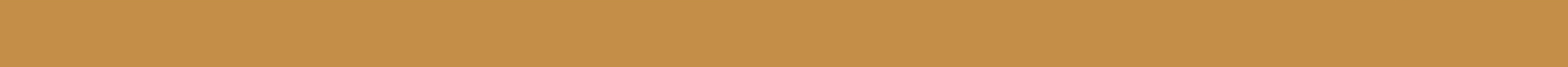 Missione 4 • Istruzione e Ricerca
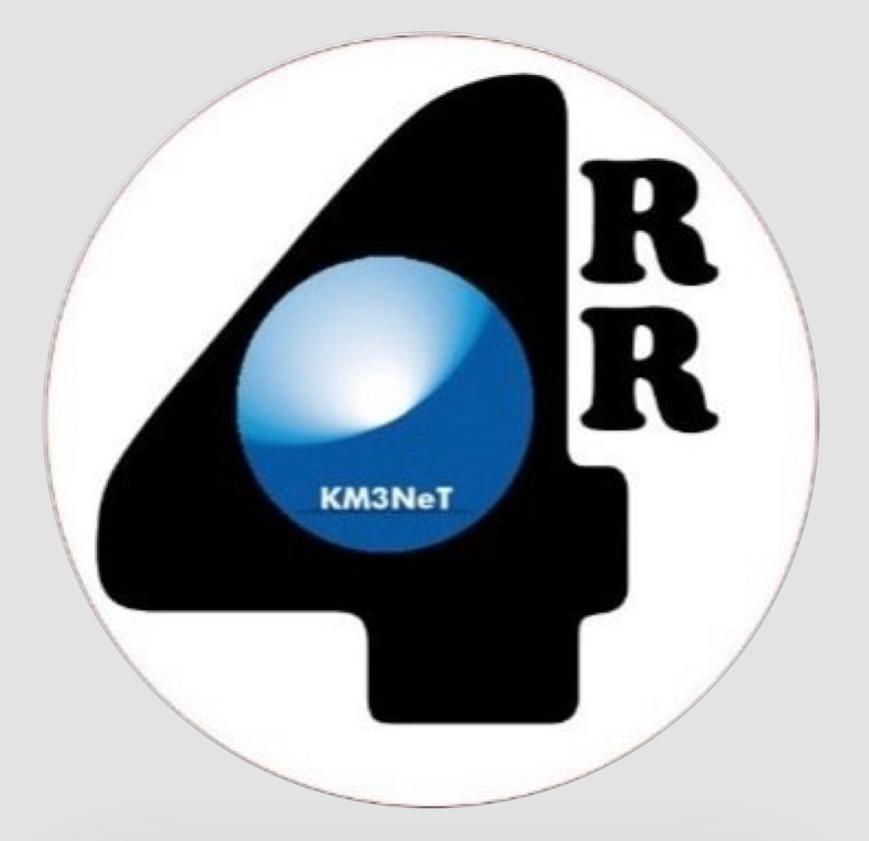